ENS803Climate Change Impact and Adaptation  in the South Pacific
Climate Science and Climate Change
THE CLIMATE SYSTEM
“The atmosphere is the central component of the complex, connected, and interactive global environmental system upon which all life depends. Climate may be broadly defined as the long-term behavior of this environmental system. To understand fully and to predict changes in the atmospheric component of the climate system, one must understand the sun, oceans, ice sheets, solid earth, and all forms of life”

The American Meteorological Society and the University Corporation for Atmospheric Research, “Weather and the Nation’s Well-Being,” Bulletin of the American Meteorological Society, 73, no. 12 (December 1991), 2038.
Is climate the same as weather?
Climate vs. Weather
Weather: Atmospheric state at a
particular time
Climate: Weather averaged over
many times (30 or more)
Climate System
The climate system consists of the five  components 
Atmosphere 
Ocean 
Cryosphere  (ice) 
Biosphere 
Geosphere
Schematic view showing several components of Earth’s climate system. Many interactions occur among the various components on a wide range of space and time scales, making the system extremely complex.
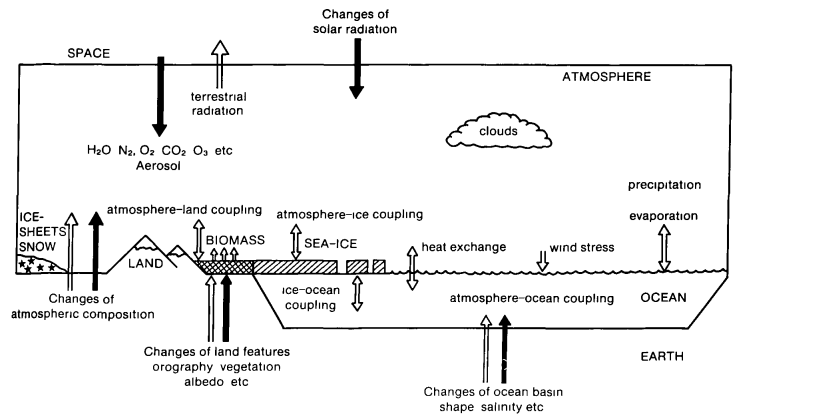 Schematic illustration of the components of the coupled atmosphere-ocean  ice-land climatic system  The full arrows are examples of external processes, and the open arrows are examples internal processes in climatic change (from Houghton, 1984).
Climate Change
• Climate has always been changing
during Earth’s history
• In past, change was usually slow
==> 10,000 years or more to see change
• Now, might be in period where climate
is changing much faster
==> 50-100 years
==> probably due to human activities
Climate change refers to a significant and sustained (over decades or longer) change from one climatic condition to another.
The term “global warming” refers to a specific kind of climate change in which Earth’s average temperature is increasing.
Abrupt climate change refers to a sudden, rapid change from one climate state to another (over a period of years rather than centuries or millennia).
What Is Abrupt Climate Change?
The United States Climate Change Science Program defines abrupt climate change as “a change in the climate (for example, in temperature or precipitation) that takes place over a few decades or less, persists for at least a few decades, and causes substantial disruptions in human and natural systems.” Abrupt climate change may affect the entire globe or just a region.
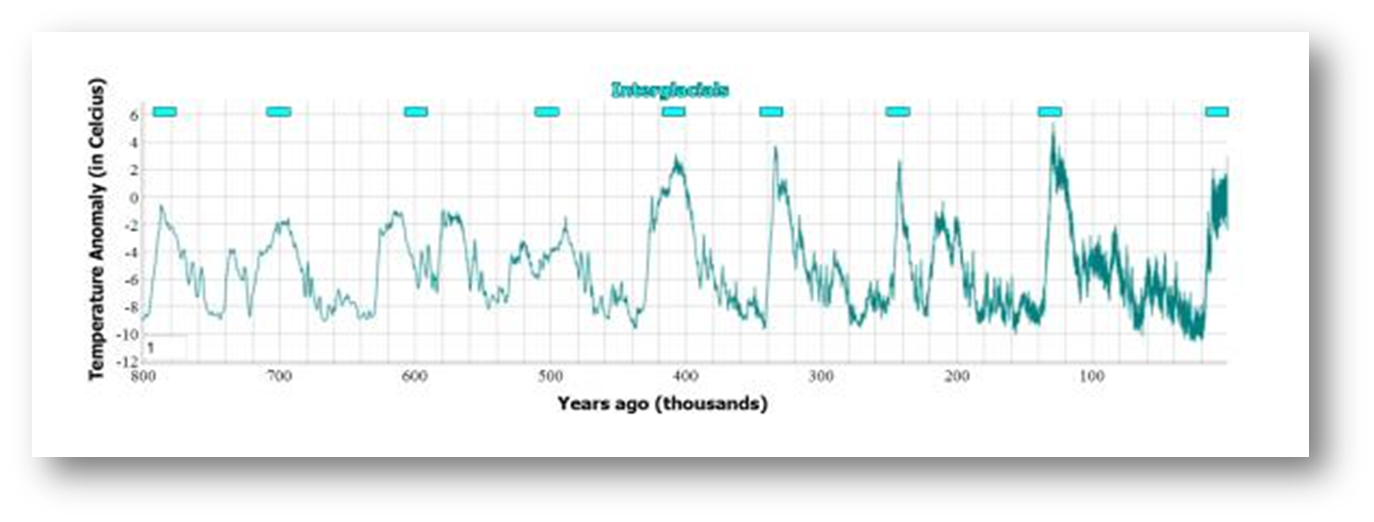 The planet’s climate has changed many times over Earth’s long geologic history. Over the past million years, Earth has experienced several glacial periods interspersed with interglacial (warmer) periods. 

The relatively constant and favorable interglacial period of climate experienced over the past 8,000 years has made human civilization’s advancement possible.
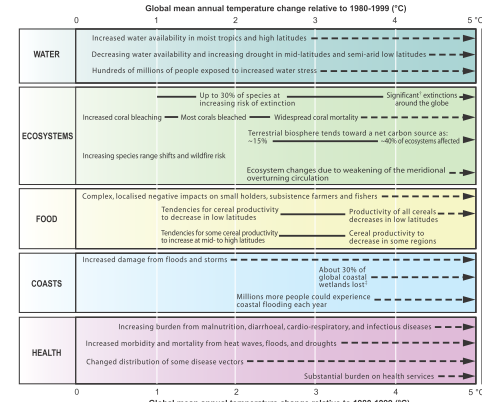 Key impacts as a function of increasing global average temperature change(Impacts will vary by extent of adaptation, rate of temperature change, and socio-economic pathway). Ref. IPCC Report
Projected impacts of climate change on various sectors (Source: Stern, 2006) Funafuti Atoll, Tuvalu (Source: Karen McNamara)
Global Mean Sea Level
Questions in Debate
What  factors  determine global climate? 
What  are the greenhouse gases and  why are  they increasing? 
Which gases are  the most  important? 
How much do we expect climate to change? 
How much  confidence  do we have in our  predictions?
Will the climate of the future  be very different? 
Has man  already  begun  to change the global  climate?
What  will be the effect  of climate change on ecosystems?
Why is the present rapid warming happening?
Scientists  believe  the  rapid  warming  in  the  last several decades is due mostly to human-induced changes to the atmosphere, on top of some natural variations.
Causes of the climate Change
Natural
Anthropogenic
Natural Causes of Climate Change
Plate tectonics (rearranging Earth’s continents, moving them closer or farther from the equator and the poles)
Volcanic activity (changing the reflectivity and composition of the atmosphere)
Variations in Earth’s orbit (the natural, cyclic change in our planet’s orbit, axial tilt, and wobble)
Solar variability (whether the Sun varies in its radiation output and whether sunspots affect the output).
Anthropogenic Addition
Nitrogen
Oxygen
Carbon Dioxide
Why potential Green House gas is only CO2?
Climate  change  induced  by  human activity   may   occur   due   to   changes   in   the composition of the Earth’s atmosphere from waste gases  due  to  industry,  farm  animals  and  land clearing, or changes in the land surface reflectivity caused by land clearing, cropping and irrigation. These  gases  include  several,  such  as  carbon dioxide, methane and oxides of nitrogen, that can  absorb  heat  radiation  (long-wave  or  infra-red radiation)  from  the  Sun  or  the  Earth.